Unit 7
Will people have robots?
Section-B
1a-2e
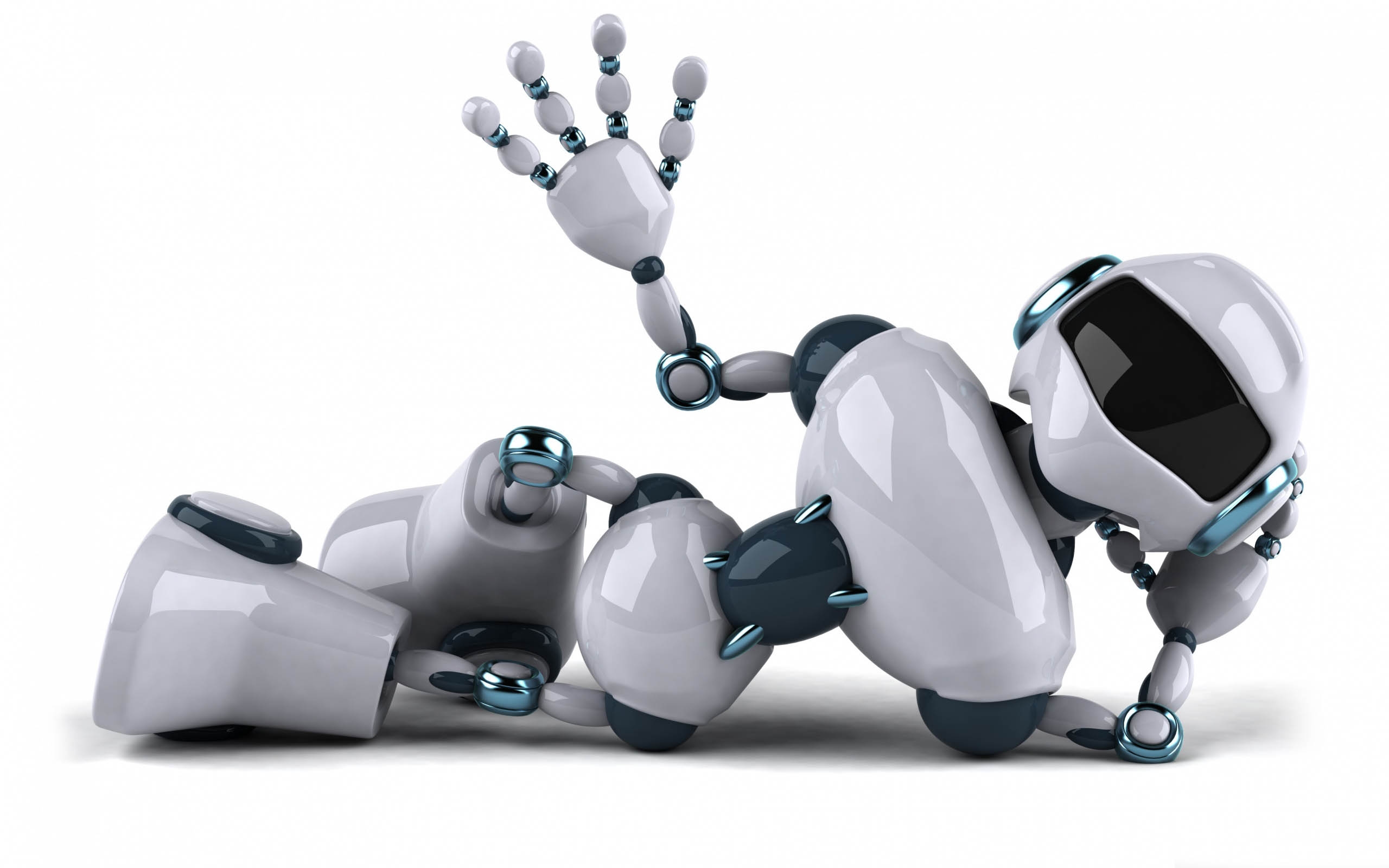 [Speaker Notes: 课前带读本单元单词。
Page 41. Today we are going to learn unit 6. I’m going to study computer science. Read after me first. ······Let’s look at the learning Aim of Unit 6.]
New words
even 
hundreds of
shape
fall
fall down
inside
look for
possible
impossible
human
dangerous
already
factory
over and over again
Japan
believe

agree
disagree
10.甚至
11. 成百上千的                     
12. 形状；外形                           
13.跌落：秋天   
14.跌倒；倒下
15.在…里面
16.寻找
17.可能的
18.不可能的
1.人类；人的
2.有危险的                             
3.已经；早已                     
4.工厂                            
5.多次；反复地    
6.日本
7.相信；认为有可能
8.同意；赞成
9.不同意；有分歧
What are these about?
robots
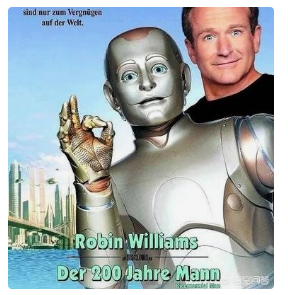 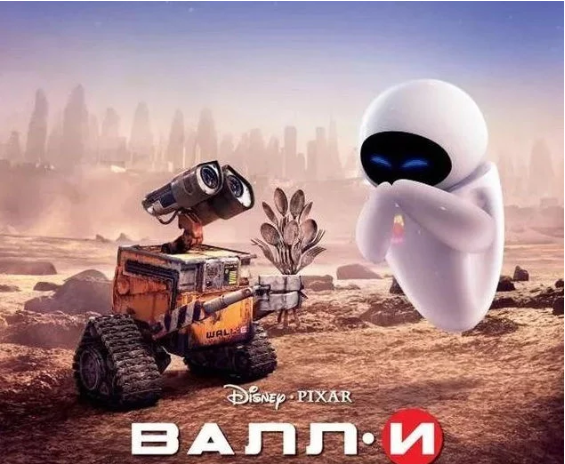 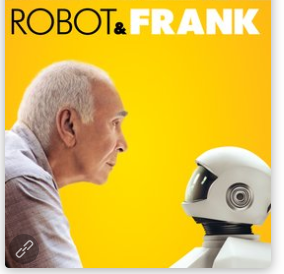 What do these robots look like?
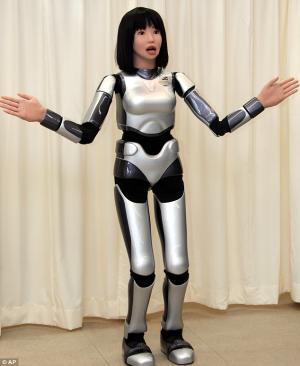 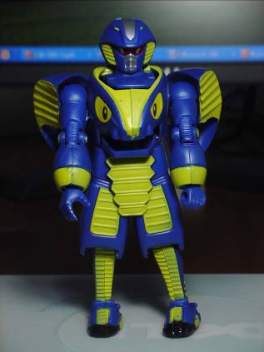 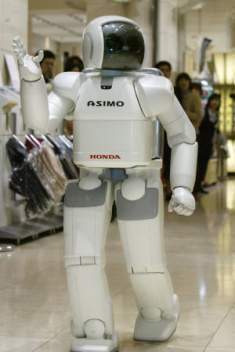 They look like humans.
human-like robots
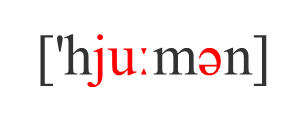 -What do these robots look like?
-They look like animals.
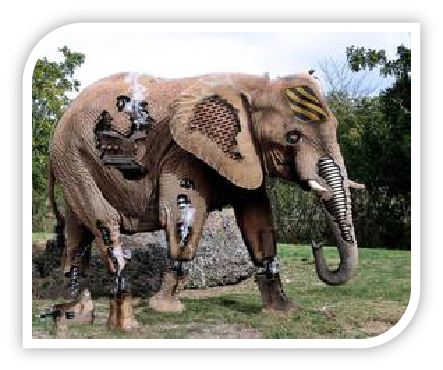 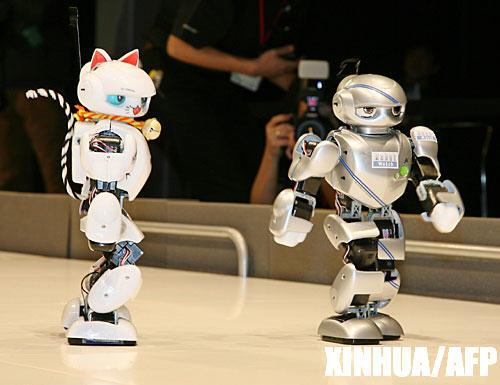 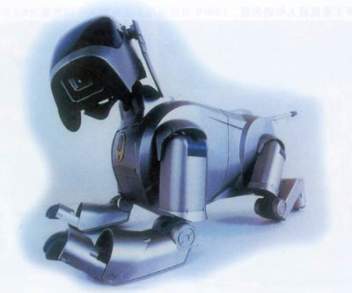 The robots are in different shapes.
形状
The robots have many different shapes.
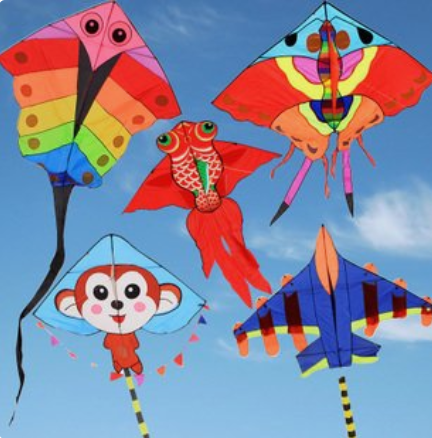 The shapes of robots are different.
The kites have many different shapes.
The kites are in different shapes.
The shapes of kites are different.
fall--fell
Some robots look like snakes.
fall down
What can this robot do?
There are some people inside buildings.
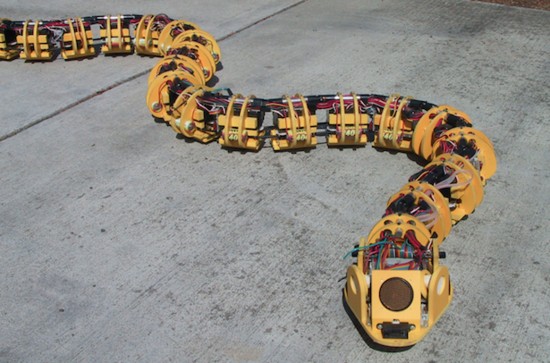 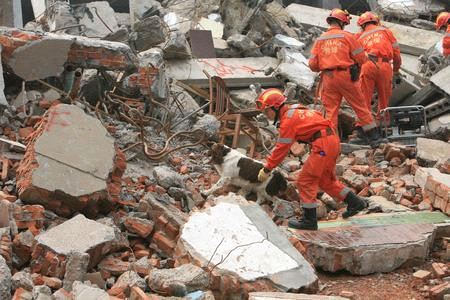 If buildings ________with people _____, these snake robots 
can help ________ （寻找）people under the buildings.
fall down
inside
look for
are able to
dangerous
Some robots__________(可以) work in_________ places.
['deindʒərəs] 
adj. 有危险的
-What can the robots do? 
-They can…
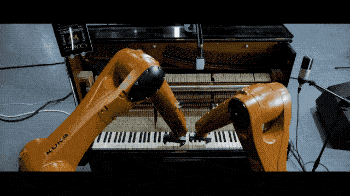 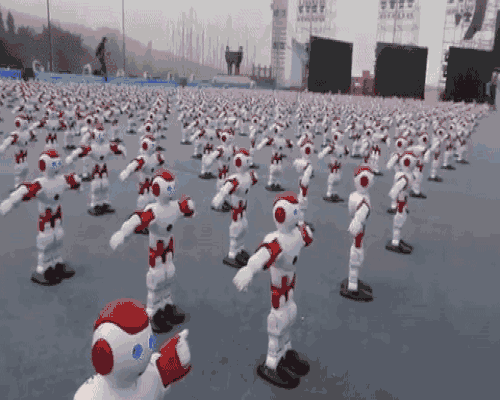 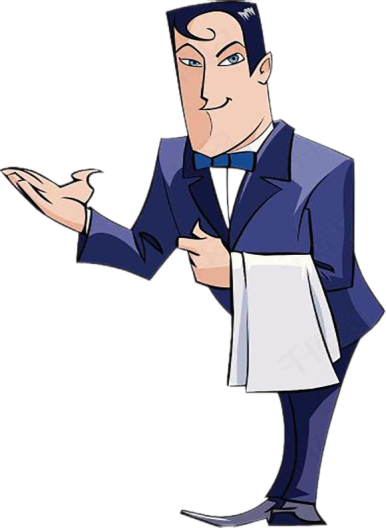 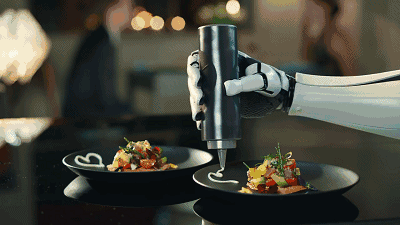 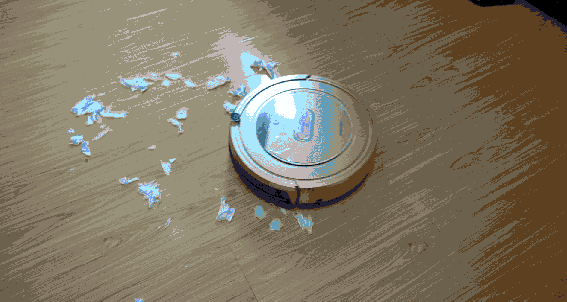 They can do the same things as human do.
They are like human servants.
dance
cook the meals
play the piano
sweep the floor
/‘sə:vənt/ 仆人
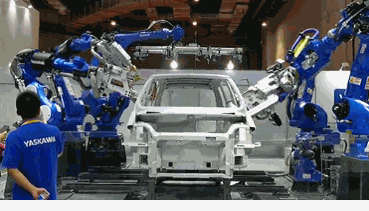 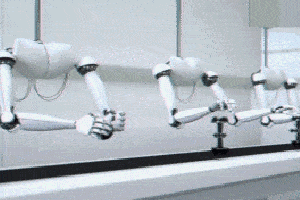 do simple jobs 
over and over again（反复）
build cars in the factory
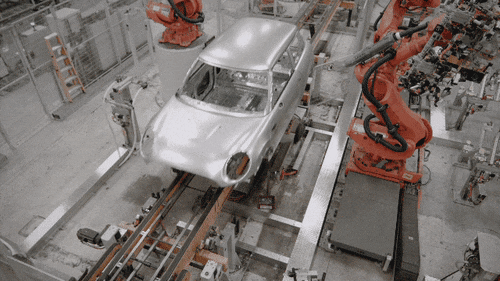 n. 工厂
adv. 早已
Today there are ______robots working in_______.
already
factories
造车
Some can help to________, and they do simple jobs _____________(反复) but never_______  (感到无聊).
build cars
over and over again
get bored
Pre-reading
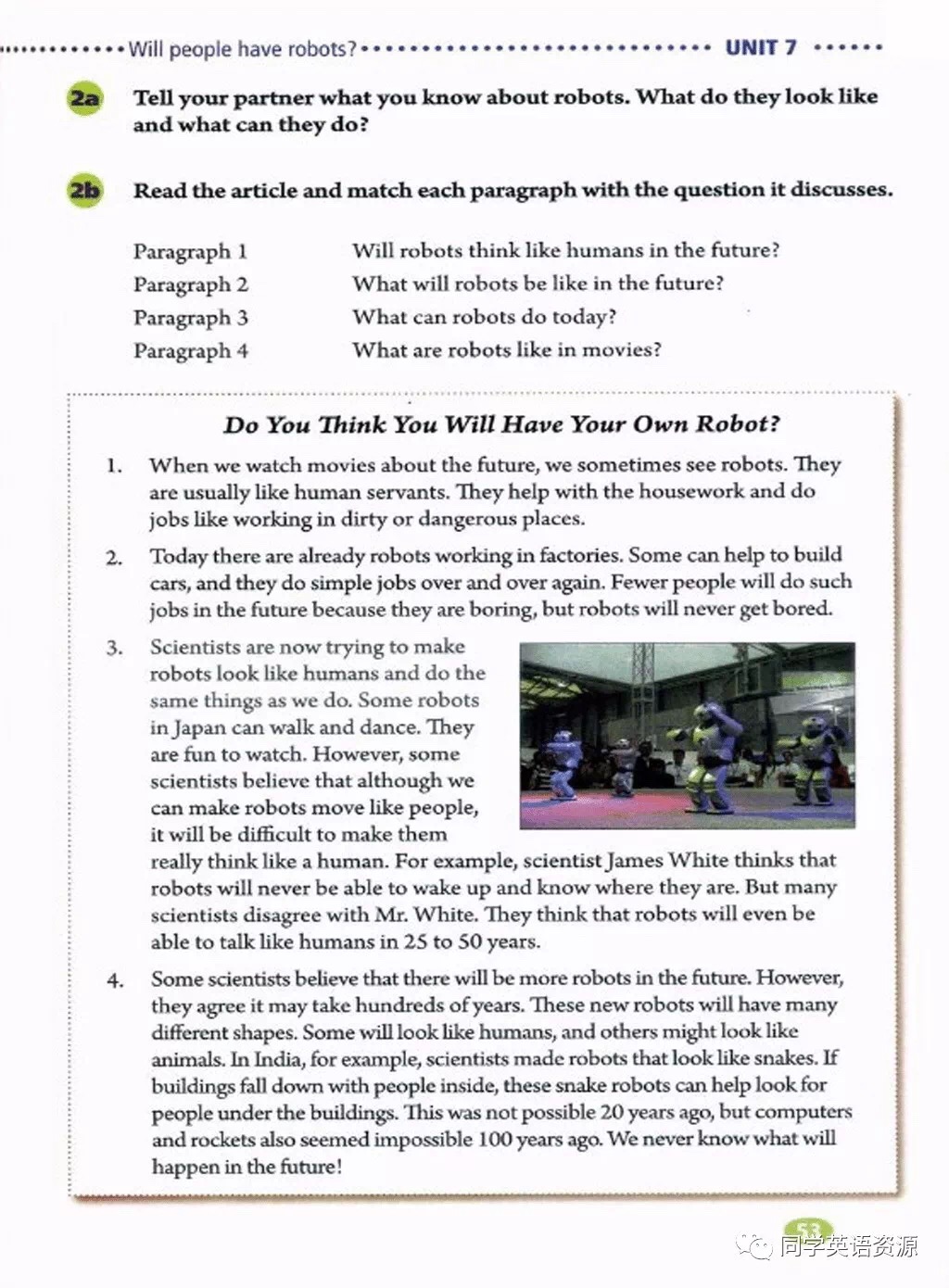 Prediction
What is the passage about？
A. science fiction(科幻) movie.
B. a scientist , James White.
C. robots in the future.
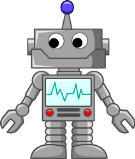 Tip1: When you read, look at the title and the picture. Maybe you can predict what you will read about.
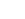 Fast-reading
This passage is a/an______.
 narration （记叙文）
 exposition （说明文）
 argumentation（议论文）
2b
Match each paragraph with the main idea.
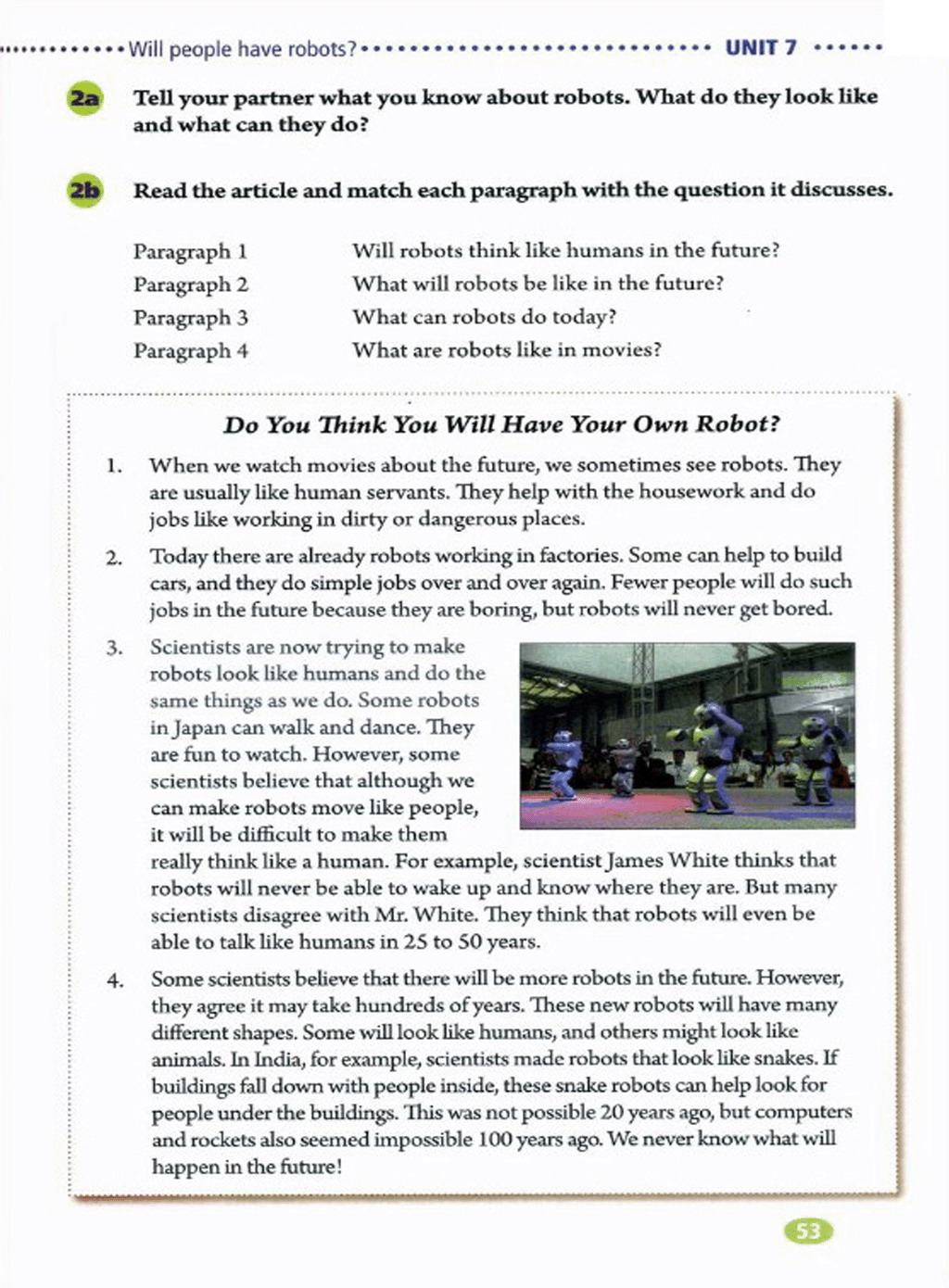 movies
A. Will robots think like humans in the future?

B. What will robots be like in the future?

C. What can robots do today?
 
D. What are robots like in movies?
Today
humans
future
Tip2: The first or the last sentence of each paragraph may help you get the main idea as fast as possible.
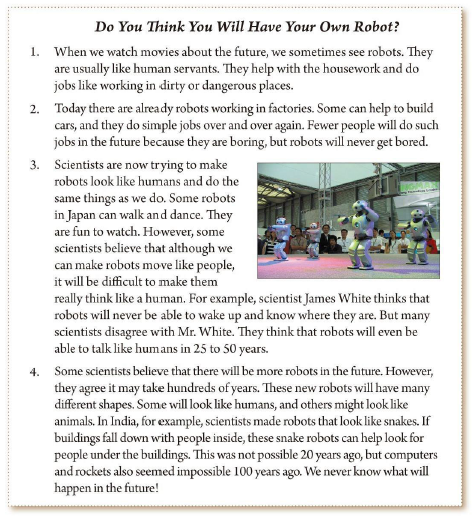 facts
What are robots like in movies?
Para.1
What can robots do today?
Para.2
Will robots think like humans in the future?
predictions
预测
Para.3
What will robots be like in the future?
Para.4
Reading Para1-2
Close reading: Read para 1&2 and fill in the blanks
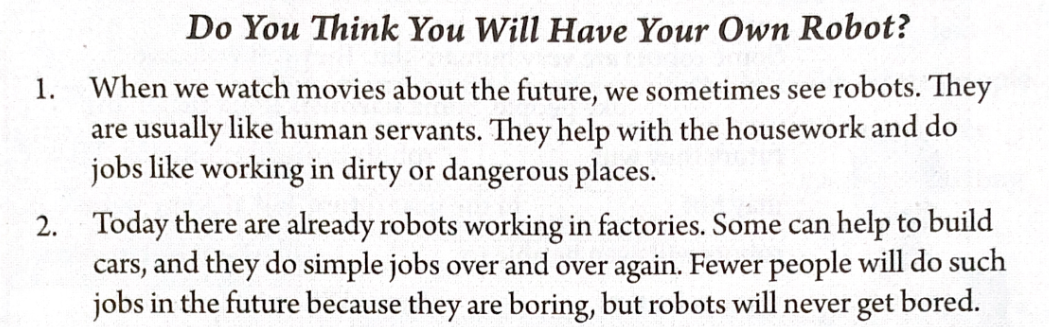 市场感知能力
human servants
They’re like______________.
They help with the housework and do ________ or _________ jobs.
In movies
today’s 
robots
dirty
dangerous
客户开拓能力
They work in factories. They can _________and never _________.
In real life
build cars
get bored
Reading Para 3
talk like	look like
move ike	think like
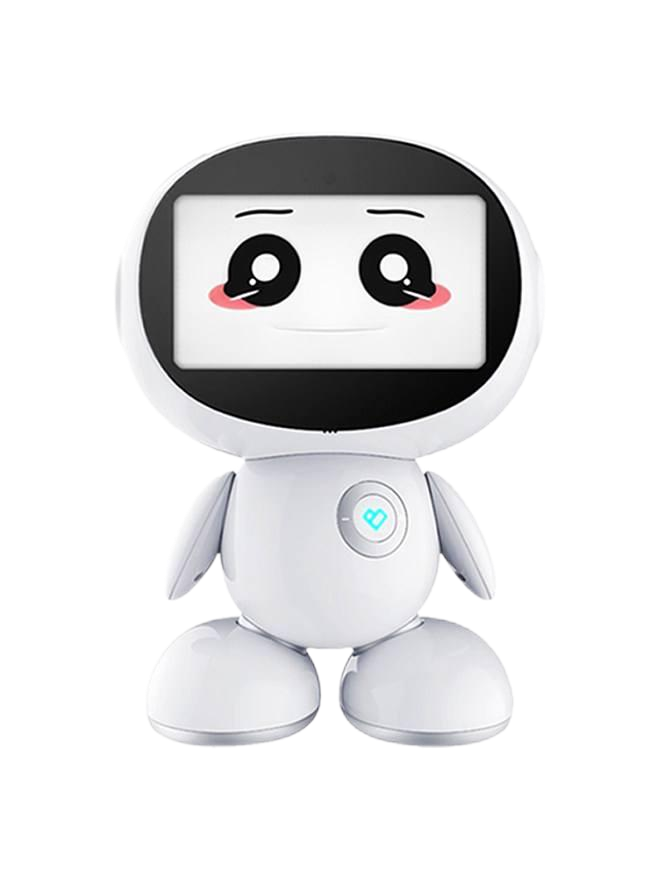 Robots
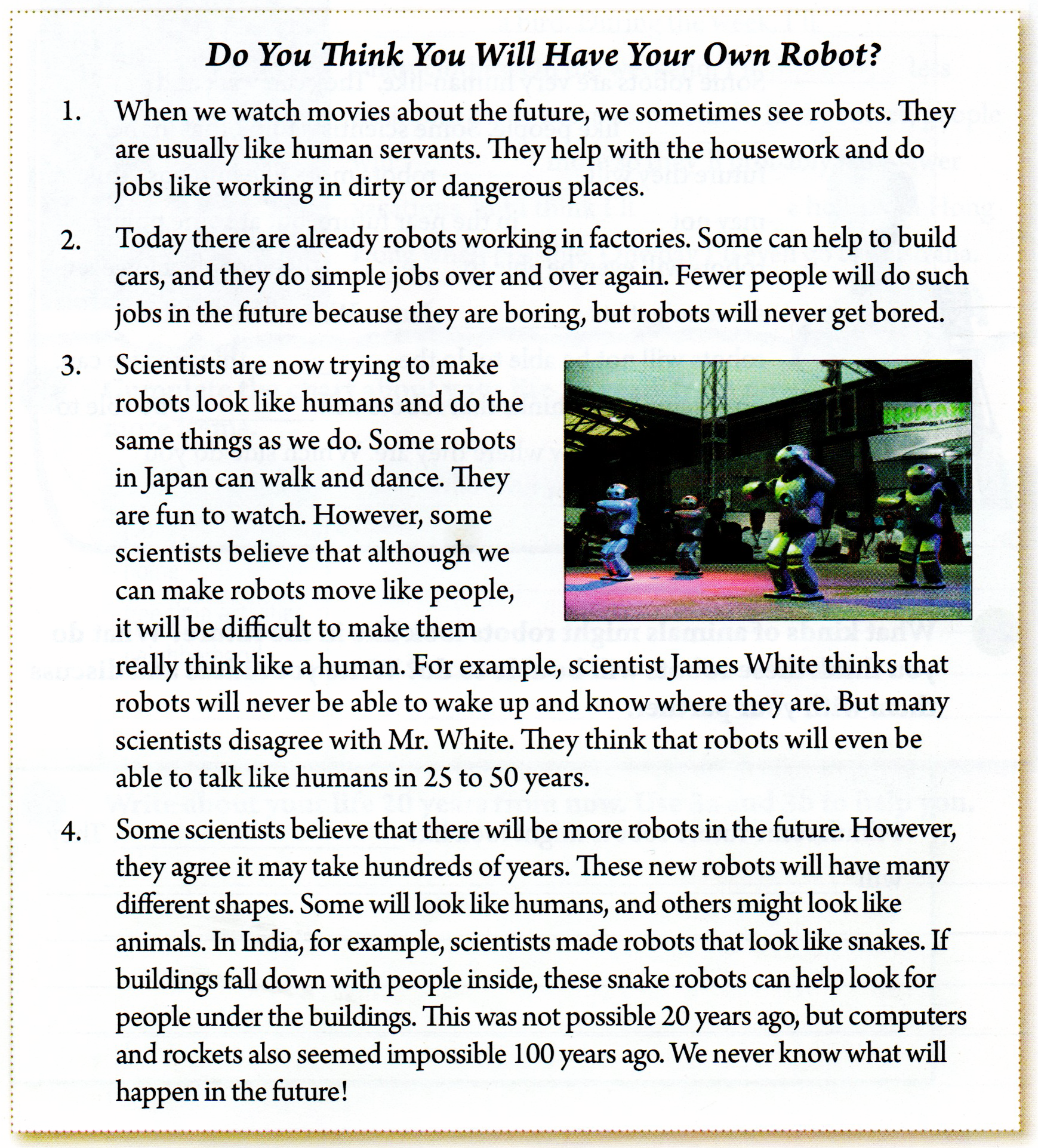 Scientists are now trying to make robots _________ humans and do the simple things as we do.
Some scientists believe although robots _________ people, it will be difficult to make them really _________ a human.
Many scientists think robots will even be able to ________ humans in 25 to 50 years.
look like
move like
think like
talk like
Reading Para 3
walk
dance
Robots in Japan can                and                     .
Will robots think like humans?
who?
James White
many scientists
Some scientists
agree
disagree
why?
two sides of ideas
One side:
The other side:
never be able to
________ and
____________
be able to
______________
wake up
talk like humans
know where they are
Read Para 4,fill in the mind map
4. Some scientists believe that there will be more robots in the future. However, they agree it may take hundreds of years. These new robots will have many different shapes. Some will look like humans, and others might look like animals. In India, for example, scientists made robots that look like snakes. If buildings fall down with people inside, these snake robots can helplook for people under the buildings. This was not possible 20 years ago, but computers and rockets also seemed impossible 100 years ago. We never know what will happen in the future!
many different shapes
New robots will have ___________________
humans           animals:________(in India)
snakes
help to look for people
They can __________________________
if the buildings __________with people ________
fall down
inside
What’s the writer’s prediction (预测) about  the robots in the future?
A. There won’t be more robots and robots won’t be able to think.
B. It’s possible for robots to think like humans and there will be more robots.
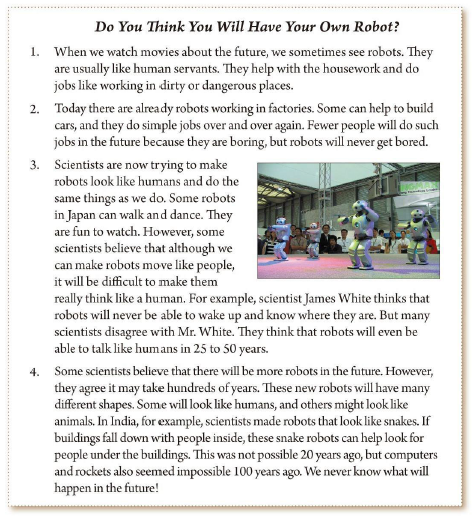 Nothing is impossible ,
if you put your heart into it.
世上无难事，只怕有心人
impossible
I‘m possible.
What do you think is the writer's attitude(态度) towards robots?
           A. Interested.                  B. Worried.
           C. Unfavourable.            D. Surprised
Do you want robots to think like us? 
Why or why not?
Discuss!
housework
snakes
dirty
dangerous
build cars
walk
dance
look for
Fill in the blanks in this paragraph with words from the article.
2d
dance
Some robots are very human-like. They can walk and _____ like people. Some scientists think that in the future they will _______ robots more like humans. This may not _______ in the near future, but at some point, robots will even be able to ______ like people. However, some scientists ________. James White believes that robots will not be able to do the _____ things as we can. For example, he thinks that robots will ______ be able to wake up and know where they are. Which side do you _____ with?
make
happen
talk
disagree
same
never
agree
哪一方
Do You Think You Will Have Your Own Robot?
serve  v. 给...服务
service  n. 服务
servant  n.仆人
宾语从句用陈述句语序
When we watch movies about the future, we sometimes see robots. They are usually like human servants. They help with the housework and do jobs like working in dirty or dangerous places.
在脏的或危险的地方工作
be in great danger 
处于极大的危险中 
dangerous adj. 危险的+ n.
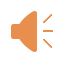 there be doing sth. 有...正在做某事
2.  Today there are already robots working in factories. Some can help to build cars, and they do simple jobs over and over again. Fewer people will do such jobs in the future because they are boring, but robots will never get bored.
such 这样的
Listen and repeat
3. Scientists are now trying to make robots look like humans and do the same things as we do. Some robots in Japan can walk and dance. They are fun to watch. However, some scientists believe that although we can make robots move like people, it will be difficult to make them really think like a human. For example, scientist James White thinks that robots will never be able to wake up and know where they are. But many scientists disagree with Mr. White. They think that robots will even be able to talk like humans in 25 to 50 years.
4. Some scientists believe that there will be more robots in the future. However, they agree it may take hundreds of years. These new robots will have many different shapes. Some will look like humans, and others might look like animals. In India, for example, scientists made robots that look like snakes. If buildings fall down with people inside, these snake robots can helplook for people under the buildings. This was not possible 20 years ago, but computers and rockets also seemed impossible 100 years ago. We never know what will happen in the future!
2e
What kind of animals might robots look like in the future? What do you think these robots will be able to do? Write your ideas and discuss them with your partner.
I think some future robots might look like ___________. They will _____________________
________________________________________________________________________________________________________________________________________________________________________
Retell 2b
Robots are like 
______________.
factories
Robots are working in__________.
human  servants
Robots 
in movies
cars
They can build___
and do _____ jobs and never get ____.
Robots 
thinking
Robots 
today
They help with ____________.
simple
housework
bored
They work in _____ or_________ places.
dirty       dangerous
Robots
It will be difficult to make robots ____ like humans.
There will be _____ robots.
Robots
 in the future
think
more
Robots will have many different ______.
talk
Robots will ____ like humans.
shapes
Build your own robot.
Group work
Group in 4:
 2 for building.
 1 for writing.
 1 for reporting.
Example:
This is ___________ robot.
It is our ______________.
It looks like ___________.
It’s able to ___________ if _____________________.
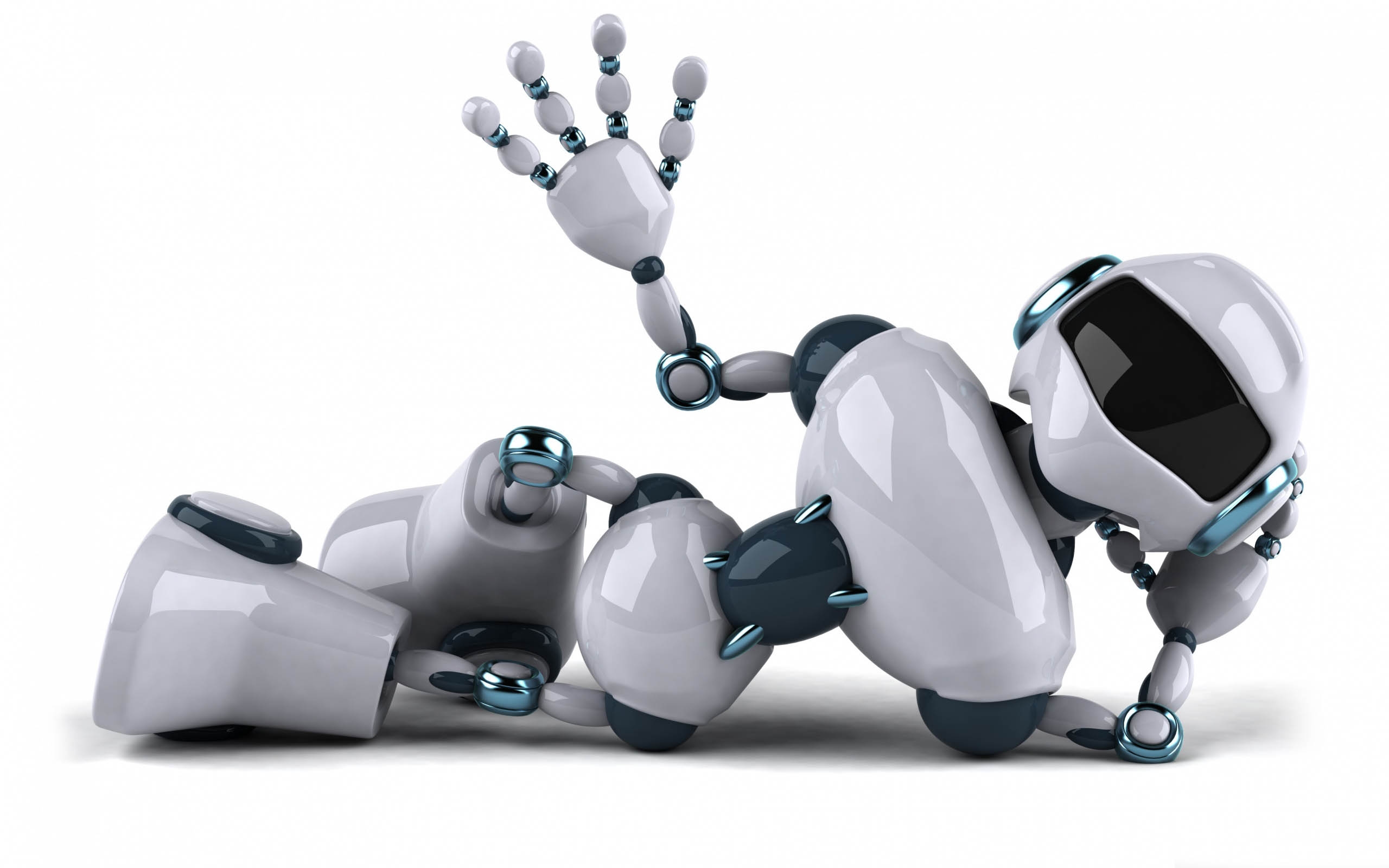